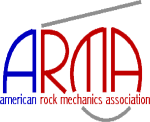 52nd US Rock Mechanics/
Geomechanics Symposium
2018 Seattle, Washington, USA
ARMA 18 - XXX
Template paper/Poster size 48X48 inches including title and ARMA Logo